กลุ่มงานทันตสาธารณสุข สสจ.เพชรบูรณ์ ร่วมกับหน่วยบริการทันตกรรมทุกแห่งในจังหวัด 
จัดกิจกรรมรณรงค์ "คนไทยฟันดี สดุดีสมเด็จย่า" 
ในเดือนตุลาคม 2565 เดือนแห่งการรณรงค์ดูแลสุขภาพช่องปากคนไทย
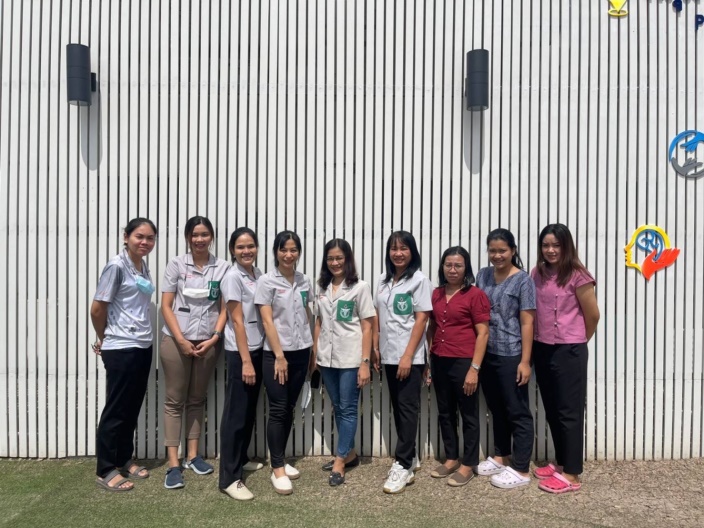 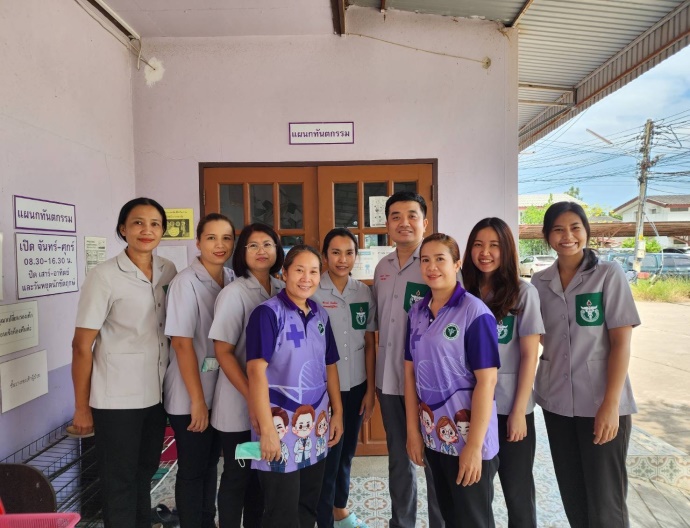 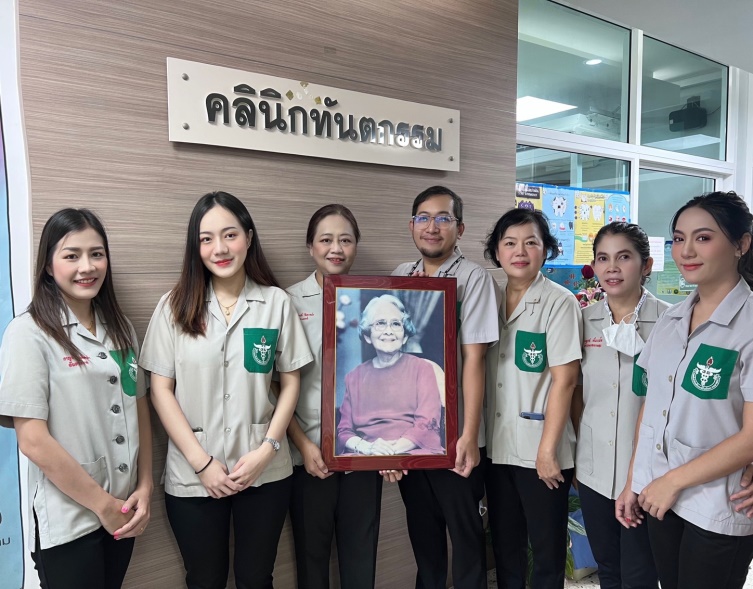 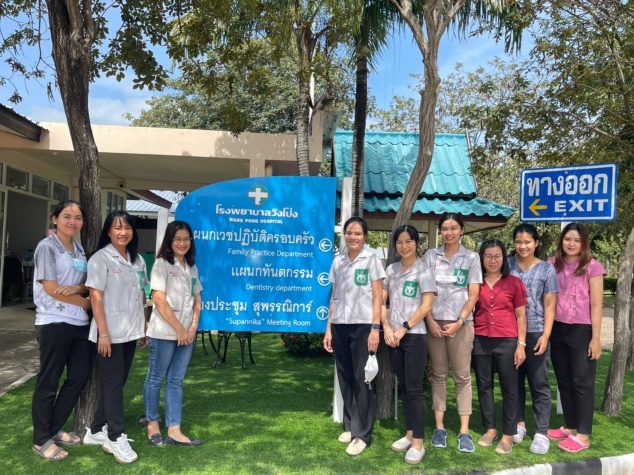 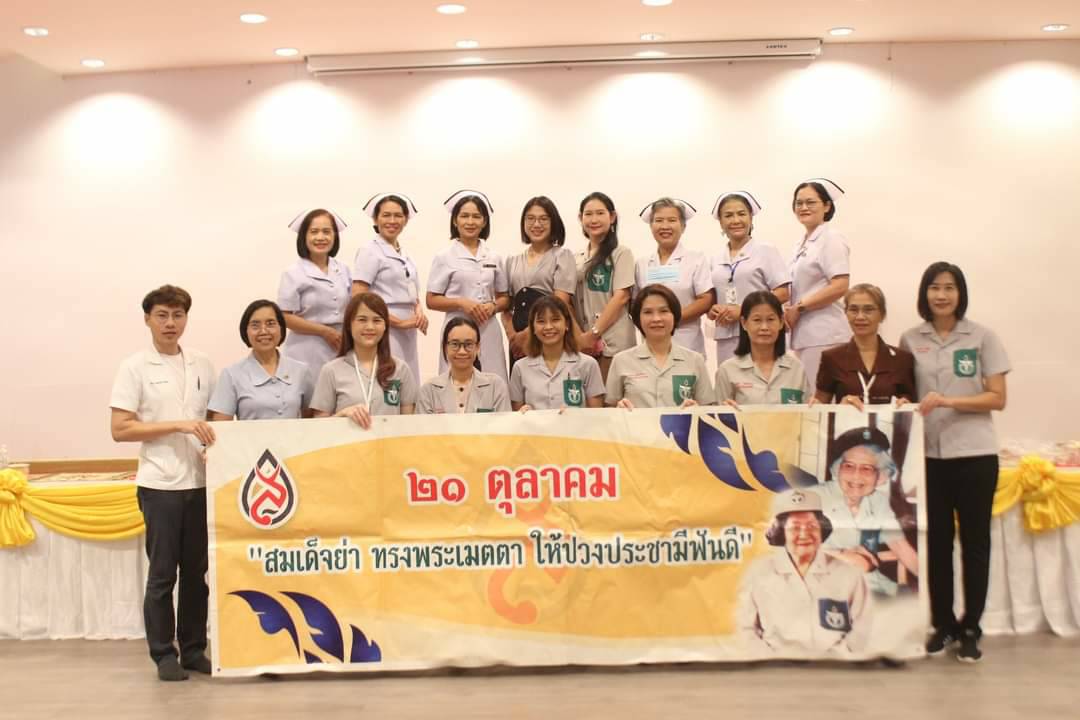 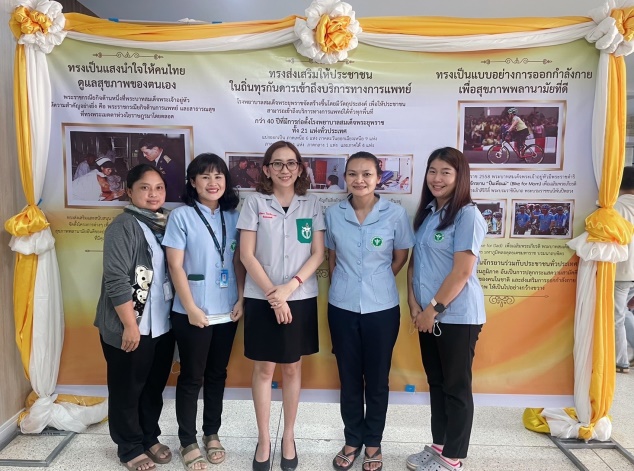 โดยได้จัดบริการทันตกรรมโดยไม่คิดมูลค่า ในวันที่ 21 ตุลาคม 2565 เพื่อถวายเป็นพระราชกุศล 
เนื่องในวันคล้ายวันพระราชสมภพสมเด็จพระศรีนครินทราบรมราชชนนี และวันทันตสาธารณสุขแห่งชาติ
1
สรุปยอดผู้รับบริการทันตกรรมทั้งจังหวัด รวม 82 จุดปฏิบัติงาน ทั้งหมด 1,494 คน
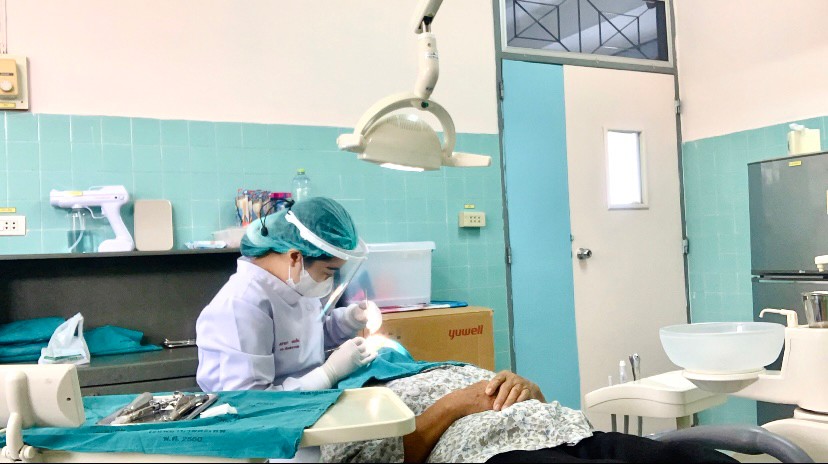 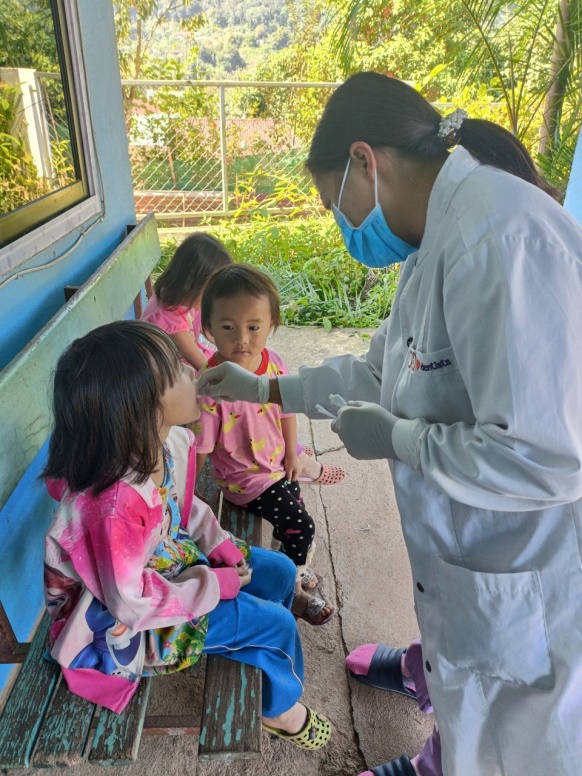 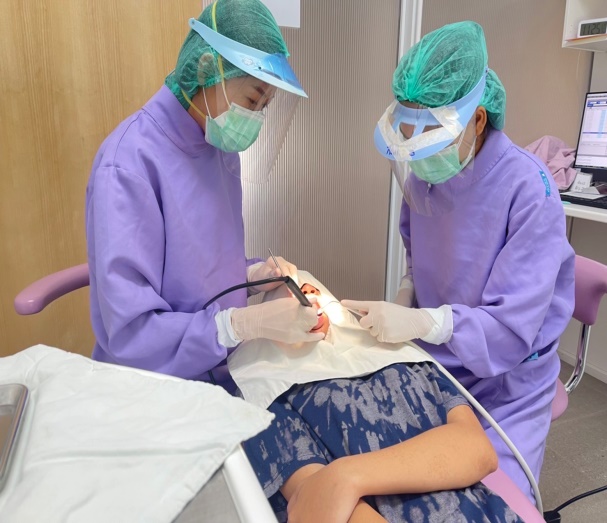